FIM User GroupBHOLD
Eihab Isaac (FIM MVP)
6/24/2015
Zeva Incorporated
1
About Me
FIM MVP
IAM Consultant at Zeva Incorporated
Masters in Information System from George Mason University
6/24/2015
Zeva Incorporated
2
BHOLD History
Microsoft acquired BHOLD in September 2011
BHOLD is an Role Based Access Control (RBAC) solution
BHOLD is an extension to FIM
6/24/2015
Zeva Incorporated
3
BHOLD Implementation Purposes
6/24/2015
Zeva Incorporated
4
Is BHOLD widely implemented?
Is BHOLD widely adopted?
Is it hard to implement and maintain?
Does the problem/s it addresses can be implemented in an alternative easier way?
Is it worth the effort of implementing it?
Should we recommended it to our clients?
6/24/2015
Zeva Incorporated
5
BHOLD High-level Design & Integration
AD
HR
BHOLD Attestation
MA
MA
BHOLD Analytics
B1
database
FIM
Sync DB
FIM Synchronization
Access Management MA
BHOLD Reporting
FIM
Service DB
FIM Service
BHOLD Integration
BHOLD Core
BHOLD Model Generator
FIM Portal
6/24/2015
Zeva Incorporated
6
BHOLD planning
BHOLD provides 7 components
BHOLD Core
BHOLD Access Management
BHOLD Reporting
BHOLD Attestation
BHOLD Analytics
BHOLD Integration
BHOLD Model Generator
6/24/2015
Zeva Incorporated
7
[Speaker Notes: Does the features it add have value? What are the paybacks compared to the effort putting it all together?]
Implementation Steps
6/24/2015
Zeva Incorporated
8
Integration with other Systems/Applications
Needs to conduct sessions with application owners and stakeholders
Integrates with Active Directory and other directories that support groups
Doesn’t provide other means of access provisioning/revoking (Only group membership)
Update an attribute
Provision to a directory
Others
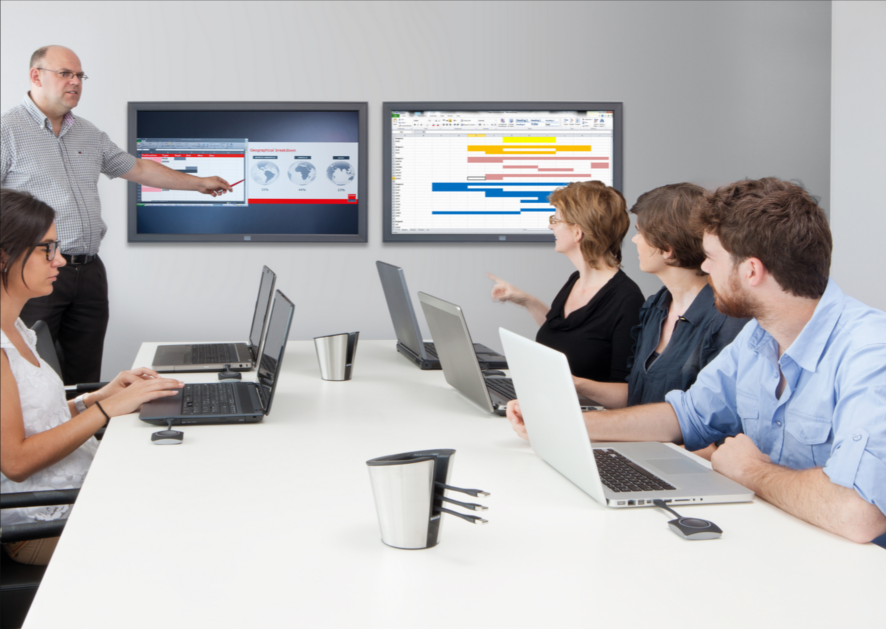 6/24/2015
Zeva Incorporated
9
[Speaker Notes: Needs to configure an RBAC system that integrate and adds value to the automation process]
Installing Components
Fairly straightforward
Challenges with the BHOLD Integration Component
Separate installers. Would be nice to see them integrated more with FIM
Hotfixes require uninstalling and reinstalling the new files
6/24/2015
Zeva Incorporated
10
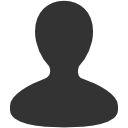 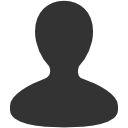 Account
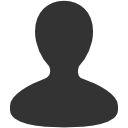 User3 can get/request Role1
6/24/2015
Zeva Incorporated
11
Schema Extension
You can’t create additional object types
You can create attributes and bind them to existing objects
6/24/2015
Zeva Incorporated
12
Organizational Units (OUs) & Users
A hierarchal concept to define your structure
Users need to belong to one or more OU
OUs has types
Default is root
Create your own
Define OUs supervisor roles 
Define OUs approvers (Line Managers)
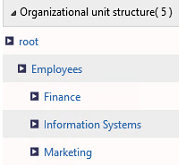 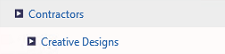 6/24/2015
Zeva Incorporated
13
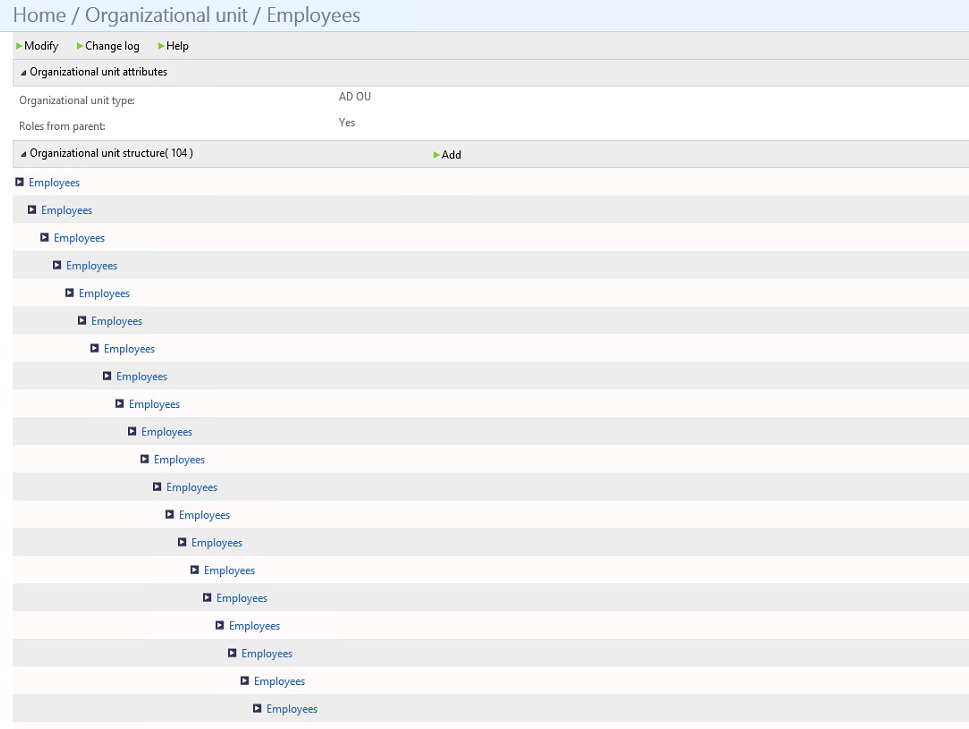 6/24/2015
Zeva Incorporated
14
[Speaker Notes: Root OU will first be created and all other OUs needs to be children]
Applications and Permissions
Permissions are your groups
Each permission is part of an application
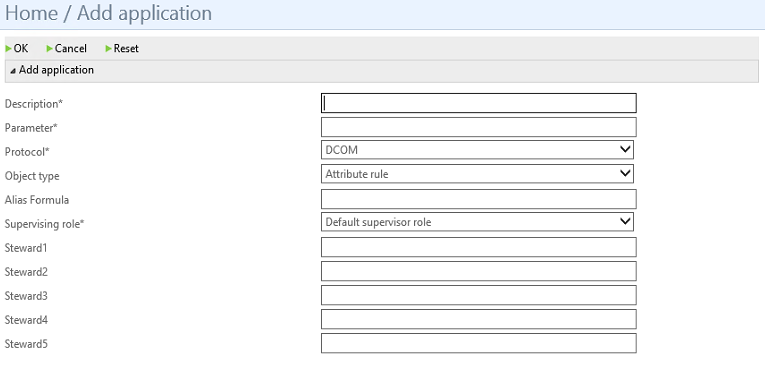 6/24/2015
Zeva Incorporated
15
Roles
Collection of access rights and permissions
Few things to consider when configuring the role model
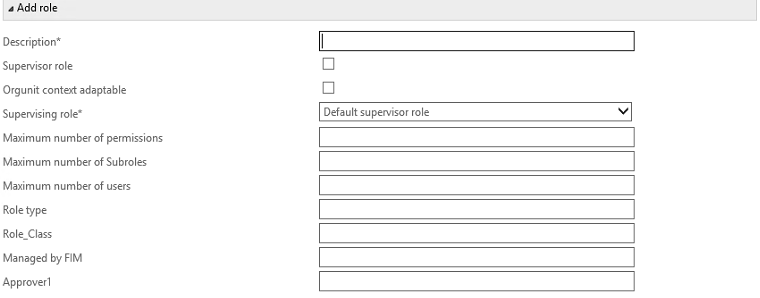 6/24/2015
Zeva Incorporated
16
[Speaker Notes: Roles are assigned to OU and may be inherited
Roles can be effective and proposed
Roles can be approval roles
Roles can be supervisor roles
ABA roles]
Creating Objects in BHOLD Database
Another data store for objects to manage
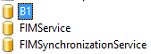 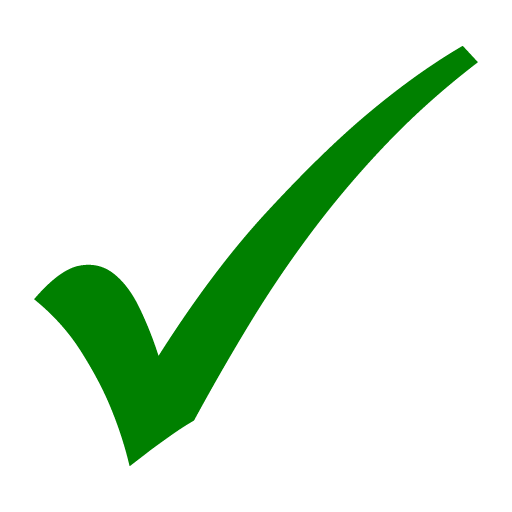 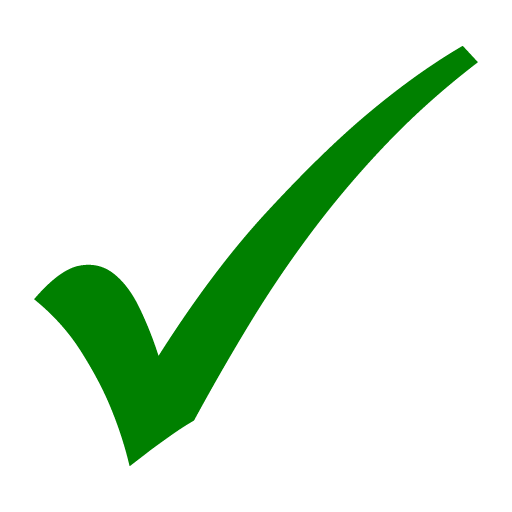 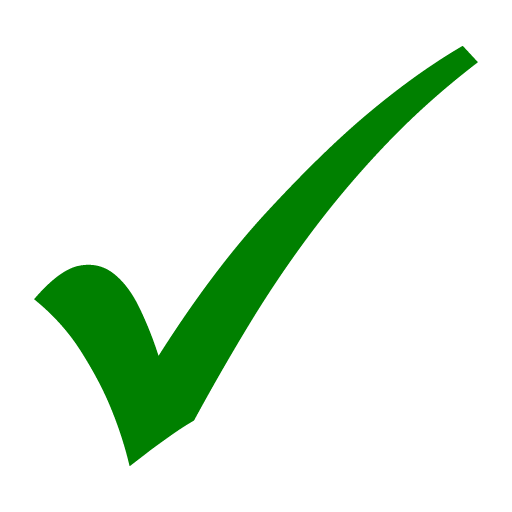 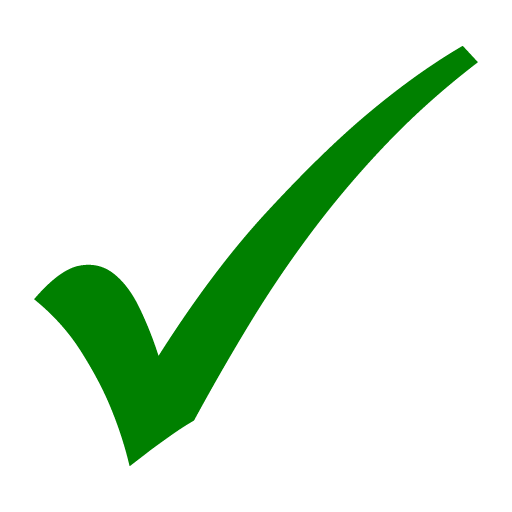 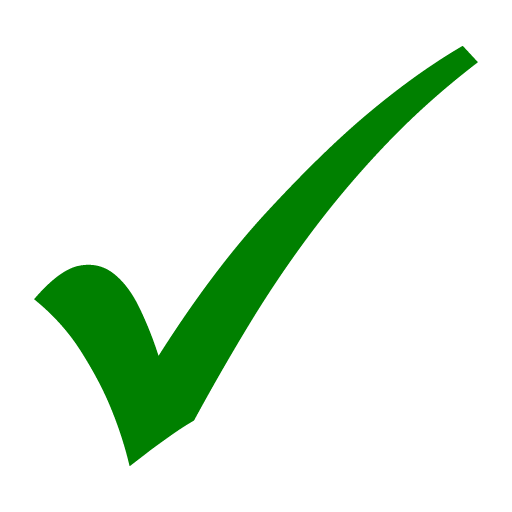 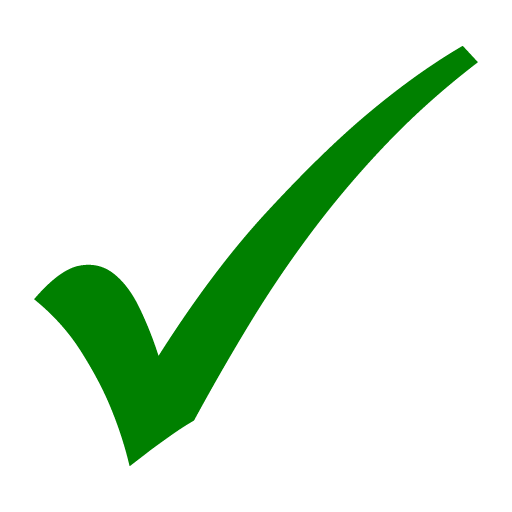 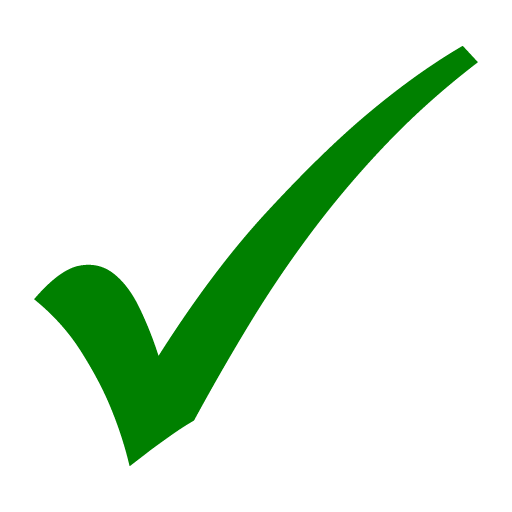 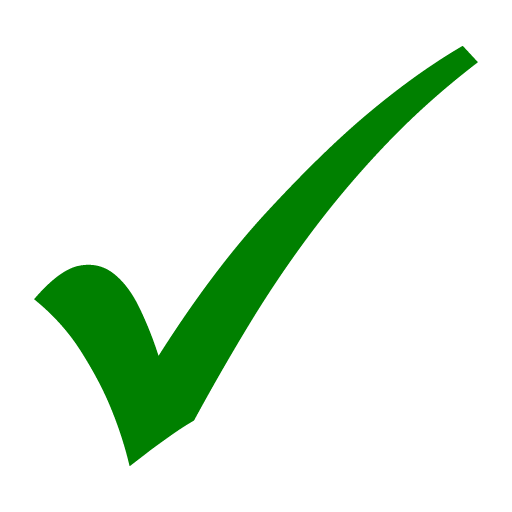 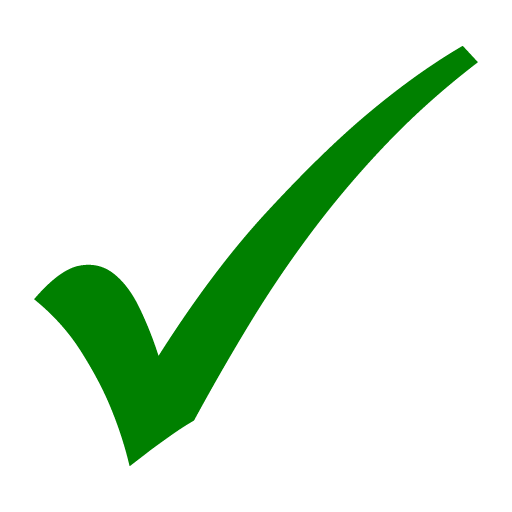 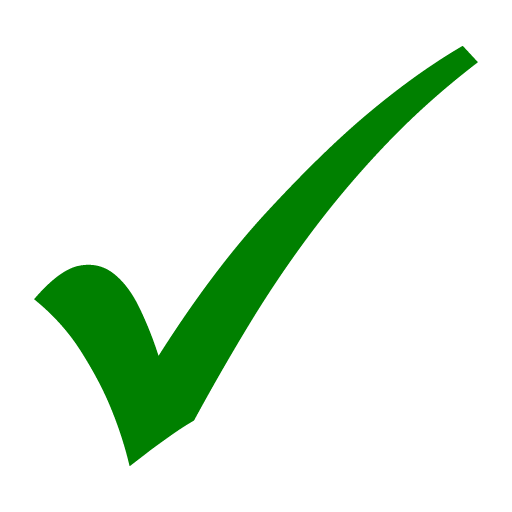 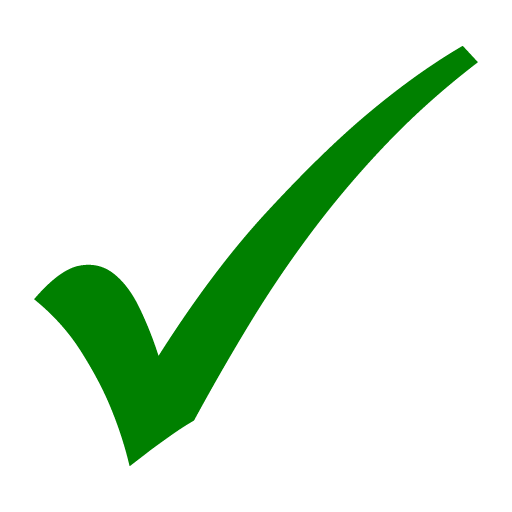 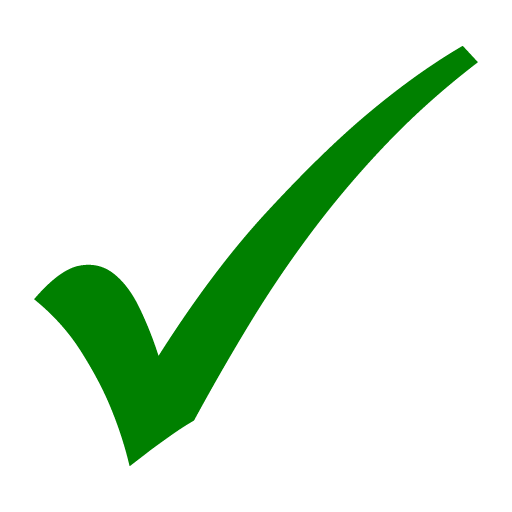 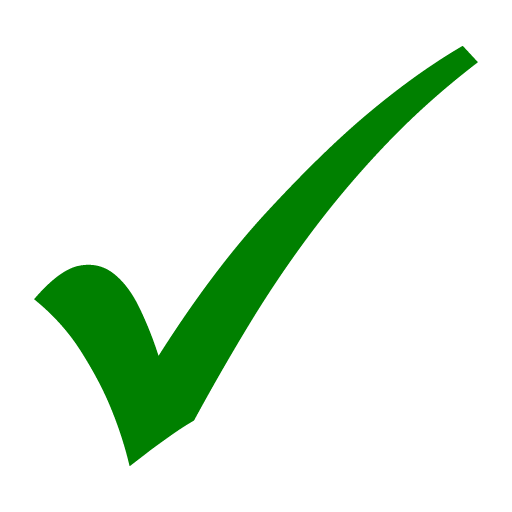 6/24/2015
Zeva Incorporated
17
BHOLD Core Component
6/24/2015
Zeva Incorporated
18
Would I recommend BHOLD Core
6/24/2015
Zeva Incorporated
19
Suggestion for deploying BHOLD
Not to include it as part of the initial FIM deployment
Use a phased approach: Not to try to integrate and automate every single application
Maintain a role mapping criteria matrix
Which role belongs to which OU?
6/24/2015
Zeva Incorporated
20
6/24/2015
Zeva Incorporated
21
BHOLD Access Management MA
It’s easy to create and configure
Fairly stable in terms of runs
Limited and locked in terms of object types
OU
Permissions
Users
Few challenges with provisioning
bholdFirstName and bholdLastName attributes through exported changes not reimported warning
OUs needs to be reference
Unlike FIM MA, you can write your own code
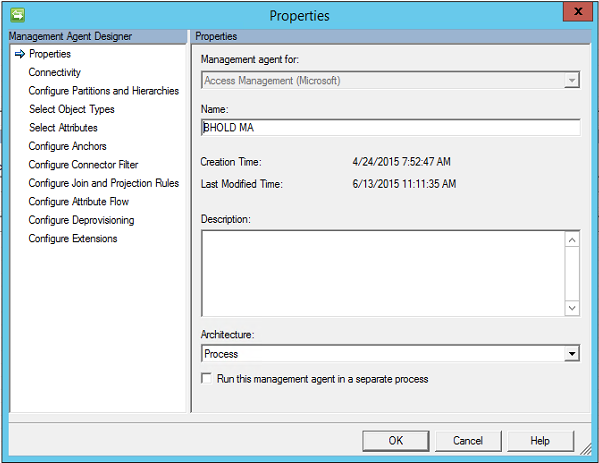 6/24/2015
Zeva Incorporated
22
BHOLD Attestation
It’s one of the missing feature of FIM
It’s not attesting BHOLD roles. It’s attesting that accounts should have those permissions
If access is denied
User will still have the role
Their account for that application will be inactive
Campaigns allow you to attest accounts or permissions
Campaigns have owners and stewards
Can be configured using BHOLD Core
Different ways to define Stewards
OU
Application
User
Upload a file
6/24/2015
Zeva Incorporated
23
[Speaker Notes: https://technet.microsoft.com/en-us/library/dn155882(v=ws.10).aspx]
BHOLD Integration
An extension to the FIM Portal
A rigid User Interface based on SilverLight
No customization
Users can submit requests to activate proposed roles assigned to their OU
Limitation in the Out Of The Box (OOB) approval process
Delegation button doesn’t work (even after applying latest hotfixes)
6/24/2015
Zeva Incorporated
24
[Speaker Notes: The downsides of the integration components are a lot. Getting a lot of feedback that it’s not user appropriate and users are not adopting it.]
BHOLD Reporting
Run reports on BHOLD object only
Get several Build-in reports that you can run and modify
Create your own
6/24/2015
Zeva Incorporated
25
[Speaker Notes: Report types:
Controls—Reports in this category give you access to basic statistics about your role model as well as top-10 listings of permissions for roles, users, and users by department (organizational unit).Inward Access Control—The report in this category show the supervisor roles for each role in the model.Logging—This category contains reports that list the history of recent activities affecting the role model, including activity specifically affecting organizational units (orgunits), roles, and users.Model—The reports in this category provide a breakdown of information about various object classes in the BHOLD role model, including accounts, applications, users, roles, and permissions.Statistics—The report in this category lets you select a parent orgunit and view the number of users in each child orgunit.]
Problems BHOLD Addressing
Attestation: a missing component from FIM, however you need BHOLD core to use it
BHOLD core adds users to groups
Alternatively, dynamic groups can be used
If concerned about the performance of FIM Service when having large number of dynamic groups, then implementing BHOLD core is a good option
Privileged accounts: we will soon have PAM
Self-service: the BHOLD Integration user interface is rigid and not extensible
6/24/2015
Zeva Incorporated
26
Open discussion
6/24/2015
Zeva Incorporated
27